Digital citizenship
By mrs. derita
The digital exchange of information
Digital Communication
Ways we communicate digitally
Texting and Instant Messaging
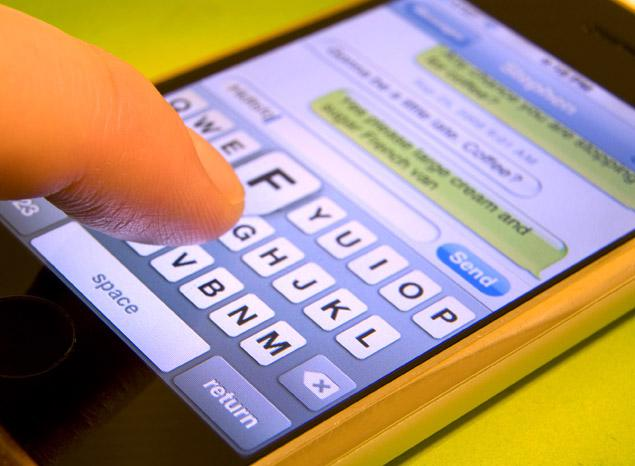 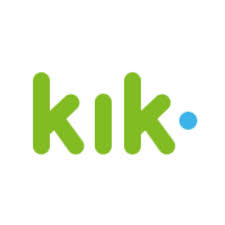 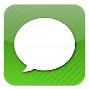 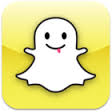 Ways we communicate digitally
Email
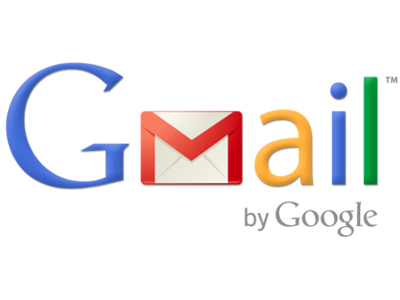 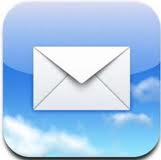 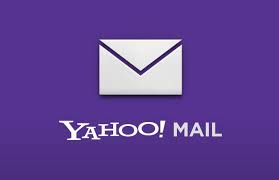 Ways we communicate digitally
Social Media
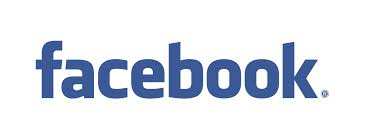 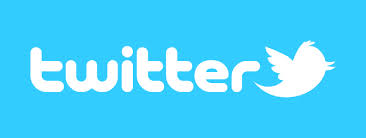 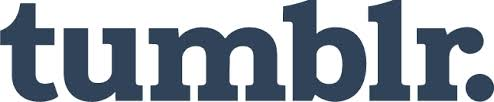 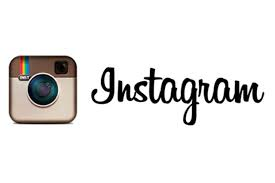 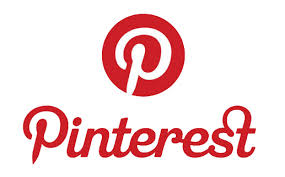 Ways we communicate digitally
Video Chat
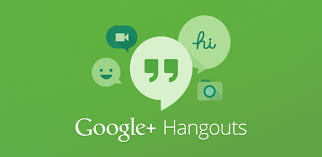 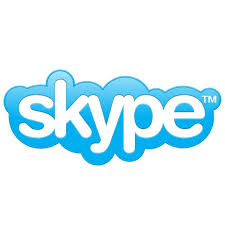 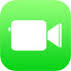 Digital Communication
Benefits
It’s fast
You can meet new people
You can learn about other places and people
You can share your knowledge and creations
Remember
Don’t share any personal information
EVERYTHING is public
You still need to use manners and grammar
When you’re online remember to…THINK
T – is it true?
H – is it helpful?
I – is it inspiring?
N – is it nice?
K – is it kind?
Digital Security
Electronic precautions to ensure safety
Password Tips
Don’t give passwords to others
If you have passwords written down, keep that safe (maybe in a journal or in your planner)
Never give out your password in an email, even if someone asks for it
When you create a password make sure it has:
At least one capital letter
At least one number
Keeping yourself safe online
No one should ask for your personal information in an email, if they do show an adult you trust right away
When you use a public computer (at school, at the library, etc.) make sure to uncheck the “remember me” box or click “public computer”
Make sure to log off of all of your accounts when you are using a public computer
Digital Etiquette
Electronic standards of conduct or procedure
Etiquette means…
The dictionary says, “the rules for the proper way to behave.”
This means how we should speak and act.  
When we are on online a lot of the rules are the same as they are when we are face to face.  
There are some specific rules you should know.
Digital Etiquette
Social Media
Email
Do not tag people in posts or pictures without permission
THINK before you post any comments
Do not use ALL CAPS ALL THE TIME, it’s like YELLING!
Write a short description in the subject line
Start with a greeting, it’s like a letter
End the email with your name
Don’t use ALL CAPS
7 Rules for Digital Etiquette
Choose screen names and email addresses wisely,
	Do not use your whole name, but make it something you can 	remember and wouldn’t be embarrassed to share with adults.
2. Double check before you hit “send”
	Make sure nothing you wrote could be misunderstood.  Remember 	the reader cannot hear the tone of your voice, they might not know 	if you were joking.
3. Take the high road (but don’t brag about it)
	If a comment thread or chat are getting negative, sign off, or stop 	commenting on it. No good will come from firing off (sending) a 	nasty comment.
4. Grammar rules
	If you are just texting or messaging with a friend, then periods and 	capital letters aren’t required.  If you are commenting on a discussion 	for class or sending an email to a family member, you need to use 	the same grammar as when you write in school.
7 Rules for Digital Etiquette Continued
5. Keep a secret
	Texts, posts, comments, and emails can all be captured or copied and sent to other people. If you think something might embarrass someone, get them in trouble or cause drama in any way, keep it to yourself, or better yet, delete it.	
6. Don’t hide
	You shouldn’t share your personal information online, but you also shouldn’t pretend to be someone you’re not.  Only post things you would be proud to say out loud.
7. Follow the Golden Rule
	Treat others as you would like to be treated! “Text unto others as you would have them text unto you.” Remember to THINK before you post, text, email or comment.